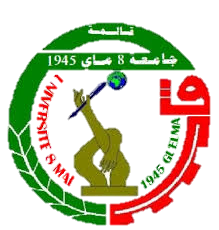 الجمهورية الجزائرية الديمقراطية الشعبيةوزارة التعليم العالي والبحث العلميجامعة 08 ماي 1945 – قالمة –قسم علم النفس
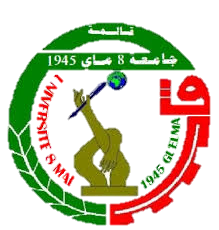 التربية الخاصة
التكفل البيداغوجي و النفسي في الوسط المدرسي
أستاذة المقياس :
د. قرايرية/حرقاس وسيلة
1-	تعريف التكفل:
هو التزام من طرف شخص متخصص بتقديم مساعدة طبية أو نفسية أو اجتماعية أو اقتصادية بهدف تحقيق العلاج أو إعادة التدريب أو التأهيل أو إعادة الإدماج و تحقيق الراحة النفسية،(تعديل السلوك).
2-	تعريف التكفل النفسي:
هو ايضا مجموعة الخدمات النفسية التي تقدم للفرد في وضعية مشكلة صحية جسمية أو نفسية واجتماعية. تبدأ هذه الخدمات بمعرفة إمكانيات الفرد واستعداداته وقدراته، ثم فهم واقعه و تشخيص الصعوبات التي يعانيها وتنتهي بوضع الخطط والبرامج المناسبة لمساعدته على تحقيق أكبر قدر من الكفاية والوصول إلى درجة التوافق .
أساليب الفحص و التدخل لمواجهة المشكلات   المدرسية
يحتاج التلاميذ الذين يعانون من صعوبات التعلماو مشكلات اخرى الى تدريس مكيف لحالاتهم لأن وجودهم مع الأطفال  العاديين يزيد من مشكلاتهم وهذا ما يعاني منهم هؤلاء التلاميذ إذ أن أساليب التعليم تكيف للأغلبية و لا تراعي بأي شكل من الأشكال الحالات غير العادية .
لعلاج صعوبات التعلم نستخدم أساليب مختلفة للتدخل يمكن أن تقسم إلى اتجاهين 
رئيسيين :
أساليب التدخل السيكولوجي لمواجهة المشكلات المدرسية
الاتجاه الطبي: 
يعتقد أطباء الأطفال و أطباء الأعصاب أن صعوبات التعلم ترجع إلى خلل وظيفي في الدماغ
الاتجاه الطبي
1-  خلل عصبي  : قد يكون بزيادة الاستثارة العصبية  حساسية عصبية زائدة للمنبهات الخارجية و الداخلية حيث يستجيب الطفل لكل المثيرات المحيطة به حتى  و إن كانت غير مهمة : ( صراخ خارجي , صوت السيارات , الرياح , الأشخاص ... ) 
- أو نقص و بطء الاستجابة و انتقال السيالة العصبية و أن فرط النشاط و الاندفاعية هما محاولة لتيسير المدخلات الحسية و زيادتها بحيث تصل إلى المستوى الأمثل للاستثارة
الاتجاه الطبي
2– الخلل البيو كيميائي : اضطراب المستقبلات العصبية بالزيادة أو  بالنقصان 
يؤدي الى حدوث ظاهرتي " سرعة الاستثارة العصبية و السلوكية  أو الكف العصبي و البطء السلوكي 
العلاج " دوائي , غذائي , مكمل غذائي "
2 - الاتجاه النفسي التربوي
يميل أصحاب هذا الاتجاه إلى تفسير صعوبات التعلم و إرجاعها إلى أساليب التعليم و استراتيجياته و أن التخفيف من هذه الصعوبات يكون بتعديل و تكييف أساليب التدريس حسب مستوى نمو المتعلم " عقليا , معرفيا , نفسيا " ملمح التعلم , نحو البنيات المعرفية   n+1 تتمثل العلاجات النفسوتربوية في هذه الاستراتيجيات
3-	دواعي التكفل:
1
هو امتداد لعملية التكافل باعتباره سمة انسانية، أخلاقية، دينية.
صعوبة الحياة وزيادة متطلباته في مقابل محدودية الامكانيات زاد من الشعور بالضغط النفسي وظهور الاضطرابات والامراض
2
التطور التكنولوجي وتسارع وتيرة الحياة في مقابل تراجع النضج النفسي الإجتماعي وضعف الآليات الدفاعية
4
سرعة التغيرات الإجتماعية والسياسية و ظهور الأمراض والحروب
3
5
عجز الفرد على حل مشكلاته بمفرده يستدعي تفعيل عمليات التكفل
4-	 مراحل التكفل:
1.	الفحص  EXAMEN
المفهومه العام للفحص
هو مجموع الخطوات التقنية التي تستخدم في البحث عن طبيعة المشكلة أو مصدرها وهنا نتحدث عن الفحص الطبي و النفسي و التربوي والاجتماعي.
الفحص النفسي
يركز على شخصية العميل وفحصها من جميع جوانبها كما يؤكد ذلك STERM & ROBBIN وذلك لتحديد المتغيرات التالية:
1
فهم ابعاد الشخصية ومدى نضجها.
2
لمقارنة التناسب بين الشخصية والعمر الزمني للمفحوص.
3
التعرف على اضطرابات الشخصية في حالة وجودها.
تحديد هذه الاضطرابات ودلالاتها المرضية.
4
تحديد منشأ هذه الاضطرابات.
5
معرفة ماذا، لماذا، كيف، ومتى يسأل
تحري الدقة  والموضوعية في الفحص لضمان دقة التشخيص وصحة العلاج
عدم الاكتفاء بأداة واحدة إنما ينبغي تنويع الادواة لضمان الدقة وسلامة التقدير
سرية المعلومات حتى يستطيع العميل العبير بحرية ودون احراج أو خوف
كسب ثقة العميل و تعاونه واقناعه باهمية الفحص والعلاج
التأني في الحكم و اتقدير وتجنب التخمين والاستنتاج الخاطئ.
مراعاة الفروق الفردية بين العملاء
شروط الفحص النفسي:
وسائل جمع المعلومات: من أهمها:
I.	المقابلة الاكلينيكية:L’ENTRETIEN CLINIQUE
هي أول وسيلة تستخدم في الفحص والتشخيص وهي علاقة اجتماعية ووجود المعالج و العميل وجها لوجه في جو آمن تسود الثقة المتبادلة وحسن الاصغاء ودقة الملاحظة من أجل جمع أكبر قدر ممكن من المعلومات عن خبرات العميل ومشاعره واتجاهاته، وقد تكون المقابلة مع الأهل والاصدقاء إذا تطلب الامر ذلك وفي اثناء المقابلة يقوم الاخصائي بما يلي:
دراسة المظهر الخارجي
شكل الوجه، تعابريه ودلالاتها (حزن، قلق، انزعاج....)
دراسة المزاج: متفائل، متشائم، متقلب، ثابت.............
مراقبة النشاط العام للمفحوص: ثابت، نشيط ،يرتجف ،خامل........
دراسة النظرة: حزينة، ثابتة، متحركة، كثيرة الحركة......
الملاحظة
الملاحظة العلمية المنظمة
ملاحظة سلوك العميل في مواقف الحياة اليومية، ومواقف التفاعل الاجتماعي.
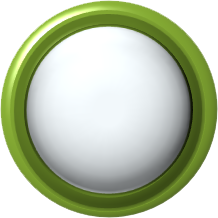 الملاحظة المباشرة (وجها لوجه)
الملاحضة غير المباشرة (دون اتصال)
الملاحظة
أنواعها
ii السرية، المهنية، الموضوعية، الشمولية، (لعينات مختلفة من السلوك:ايجابيات، سلبيات، نقاط القوة، والضعف)، التركيز على السلوك المتكرر والثابة نسبيا.
شروطها
III	دراسة حالة:
تعتمد على التحليل الدقيق للموقف العام للمريض أو العميل بهدف جمع المعلومات ومراجعتها وتحليلها وتلخيصها بعيدا عن التفصيل الممل أو الاختصار المخل.
IV	الاختبارات والمقاييس:
تطبيق الاختبارات والمقاييس لتحديد القيم الكمية التي تقدر بها الصفات وتستخدم في الحكم و المقارنة
2- التشخيص:
معرفة العوامل المسببة للمرض
تحديد مصدر ومنشأ المرض أو الاضطراب: عضويا وظيفيا ،نفسيا...
اعتمادا على كل الأدوات السابقة تتم عملية التشخيص لتحديد مايسمى ايضا "التقييم النفسي للحالة"
تحديد مسار الاضطراب مستقبلا.
وضع المريض ضمن صفة تصنيفية.
تحديد المناهج العلاجية المناسبة لهذه الحالة.
التعريف
3- العلاج:
هو عملية ازالة الاعراض المرضية أو تعديلها او تعطيل اثرها مع مساعدة المريض على حل مشكلاته اخاصة و التوافق مع بيئته باستخدام إمكانية الاستفادة من قدراته في تنمية بعض المهارات التي تحقق له التوافق النفسي والاجتماعي وبالتالي توازن الشخصية واتمام الشفاء والحيلولة دون حدوث النكسة
الانواع
فردي: مباشر خالية من النقد والمدح

 جماعي: بين مجموعة متشابهة ومعالج او أكثر ــــــــــ> توجيه التفاعلل مميا يؤي إلى تغيير سلوكهم المضطرب وتعديل نظرتهم إلى الحياة وتصحيح افكارهم عن أمراضهم.

أسري: مساعدة افراد الاسرة كنسق اجتماعي على التغلب على المشكلات بتغيير نمط التفاعل المرضي داخل الاسرة
3- العلاج
الاستراتيجية النسقية في التكفل بذوي الاحتياجات الخاصة التي تشمل هذه البعاد:
علاج طبي
علاج نفسي 
علاج معرفي سلوك
علاج تربوي تعليمي
علاج اجتماعي
اضطراب فرط الحركة و تشتت الانتباهDTAH Trouble Déficit de l'Attention/Hyperactivité
حالة مرضية عصبية سلوكية لدى الأطفال و المراهقين تظهر أعراض معرفية و سلوكية تؤدي إلى صعوبات التكيف مع الحياة في المنزل و الشارع و المدرسة و إلى صعوبات التعلم و الفشل الدراسي .
الاعراض
يشخص من خلال 3 أعراض أساسية 
  1- فرط الحركة 
فرط الحركة هو اضطراب شائع ينتشر بين الذكور بمعدل 3 إلى 9 أضعاف منه عند الإناث , أطلقت عليه تسميات مختلفة : متلازمة النشاط الزائد , التلف الدماغي البسيط , الصعوبات التعليمية ..
ينبغي التمييز بين زيادة الحركة و فرط الحركة 
يميز البعض بين فرط النشاط الحركي و فرط النشاط الحسي الذي يعني تشتت الانتباه و التهور و قد يحدث النوعين معا أو أحدهما و في الحالتين يؤثر ذلك على الطفل سلبا على قدرته في التعلم و التكيف
مظاهر فرط الحركة
كثرة الحركة حتى أثناء النوم
عدم القدرة على الجلوس 
إذا جلس يتلوى و بتململ
إذا استلقى يقف على رأسه 
يجري في كل مكان 
يتكلم كثيرا بلا هدف محدد 
لا يستطيع اللعب ضمن جماعة
المراهق بتململ باستمرار , يتنقل من مكان لأخر , و لا يجد متعة في القيام بالأنشطة التي تتطلب الهدوء (القراءة,مشاهدة التلفزيون)
2- الاندفاعية
سرعة الاستجابة بدون تفكير 
يجيب على السؤال بل الانتهاء منه و يقطع الشارع دون نظر 
لا ينتظر دوره لأخذ الكلمة 
يقاطع باستمرار المتحدث 
الاصابات المتكررة بسبب كثرة السقوط  و حوادث أخرى 
" الكبير " يتخذ قرارات خاطئة دون قراءة لعواقبها 
يصرف أمواله دون تفكير 
علاقته الاجتماعية متوترة و قليلة
3 – نقص الانتباه
نقص الانتباه أو صعوبات الانتباه هو ضعف القدرة على تركيز الفعالية الذهنية و النفسية في موضوع أو شيء خاصة أثناء التعلم
ملاحظة
قد يظهر نقص الانتباه مع العزلة و الشرود و ليس مع فرط النشاط
ما هي مدة التركيز لدى مفرطي الحركة؟
تختلف مدة التركيز باختلاف مراحل النمو و تتراوح من 3 – 5 د /عن كل سنة
فترة مشاهدة التلفاز لا تدرج ضمن القدرة على التركيز
يعاني منه 3% إلى  6 % من أطفال المرحلة الابتدائية و 3 % لدى الكبار  حسب تقديرات الجمعية الأمريكية للطب النفسي , في الطبعة الخامسة  للدليل التشخيصي و الإحصائي للاضطرابات العقلية DSM 5 Manuel Diagnostique et Statistique des Troubles Mentaux .mis au point par l'American Psychiatric Association (DSM-5) يشترط في الدول الأوروبية وجود  3 أعراض في التشخيص : و تحدد نسبته ب5 % , أما أمريكا فلا يشترط وجود 3 أعراض و نسبته 10 إلى 20%
مظاهره تشتت الانتباه
يثير انتباهه كل ما يحدث من حوله سمعيا أو بصريا و غيره 
يجد صعوبة في متابعة ما يقرأ و يسمع 
ينتقل من نشاط لأخر دون الانتهاء من الأول و لا يتبع التعليمات 
يضيع أدواته باستمرار , كثير النسيان 
قد يقول كلاما لا علاقة له بموضوع الدرس أو المناقشة 
صعوبات الإدراك و الفهم و كل العمليات العقلية باعتباره بوابة ...للنشاط العقلي 
صعوبات التعلم و الفشل الدراسي
 لا يستطيع أن يركز في الجو الصاخب و الأماكن التي يوجد بها أناس كثيرون
أسباب اضطراب فرط الحركة و تشتت الانتباه
1 – الاسباب البيولوجية 
أ – وراثية :أظهرت دراسة   2000 Weiss ,Mأن أكثر من 1/ّ2  من الآباء من ذوي اضطراب الانتباه و النشاط الزائد يورثونه لأبنائهم و أكدت بحوث willcutt . E( 2000)
أن الأطفال المصابين يوجد في أسرهم من يعاني  من نفس  الاضطراب خاصة بين التوائم 
الحقيقية
الأسباب
ب – عصبية :ترجع الى خلل طفيف في الخلايا العصبية في الدماغ ما يؤدي الى التشتت و عدم ضبط الحركي  , بناءا على هذه الدلائل : 
1-  دلت الدراسات التشريحية و الفيزيولوجية العصبية على انخفاض التمثيل الغذائي ' الغلوكوز في المخ و بالتحديد في المادة البيضاء في الفص الصدغي.
الدليل 2 و 3
2– كشف الرنين المغناطيسي  ( IRM ) عن وجود نمو شاذ في الفص الجبهي و عدم تناسق بين الكرة المخية 
3 - كشفت نتائج الدراسات الالكترونية الفيزيولوجية  عن عدم انتظام موجات ألفا و نقص لموجات بيتا و كذلك خلل في رسم المخ لدلى حوالي 65 % من هؤلاء  الأطفال بسبب تلف في نسيج المخ
الاسباب
ج – كيميائية
تثبت العديد من الدراسات أن ضعف الانتباه و النشاط الزائد راجع الى الخلل الكيميائي للنواقل العصبية و اضطراب في افراز الدوبامين , النورأدرينالين , و الأدرينالين .
الاسباب
د – غذائية
لم يحسم حتى الآن ما اذا كانت الأغذية لها علاقة بفرط النشاط و تشتت الانتباه حيث تتضارب نتائج البحوث. و يتفق كل الباحثين على منع الأطفال من تناول الأغذية التي تحتوي على نسب عالية من السكريات و المنتجات المحلات صناعيا وكذلك التي تحتوي على المواد الحافظة و الملونة , و تزويدهم بالأوميغا 3 .
الاسباب
– أسباب بيئية :
أ – داخلية : تعرض الأم الحامل للإشعاعات الضارة  X 
 -تناول بعض الأدوية
- تناول المخدرات , الكحوليات 
- اصابة الأم ببعض الأمراض ،الحصبة الألمانية ، الزهري 
عسر الولادة ، نقص تروية الدماغ ، استخدام الآلات أثناء الولادة...
الاسباب
ب – خارجية : 
- تعرض الطفل للحوادث و السقوط المتكرر على الرأس 
الإصابة بالتهاب السحايا و الدفتيريا 
التسمم بالأدوية  أو الغازات أو المعادن " الرصاص , الزئبق "
الاسباب
ج – أسرية :
 أساليب المعاملة اللآسوية :التسلط ,التذبذب , التمييز، الإهمال...
حدوث وفاة أو طلاق في العائلة 
التعرض لخبرات سيئة في المدرسة أو الشارع  احباط , اعتداء جنسي, خطف, تهديد, حروب
قواعد التشخيص
وضعت الجمعية الأمريكية للطب النفسي  مقاييس للتشخيص ونشرتها في الدليل التشخيصي للاضطرابات العقلية  في الاصدار الرابع DSM 5  حسب الشروط التالية:
قواعد التشخيص:الشروط حسب الدليل 4
1- أن يتم اجراء الاختبارات على الطفل( الرسمي )
2- أن تكون بداية ظهور الأعراض قبل سن 7 سنوات
3- يظهر فرط الحركة في سن 3 تقريبا , و يتضح في سن 6 سنوات الى 10 سنوات .
قواعد التشخيص:الشروط الدليل 5
4- أن تكون جميع  الأعراض موجودة لمدة 6 أشهر أو أكثر
أن تظهر الأعراض في بيئتين مختلفتين أو أكثر 
5- أن تكون الأعراض قد أثرت على مستواه الأكاديمي و الاجتماعي تأثيرا واضحا: تأخر تحصيلي، صعوبات اجتماعية
-6 أن لا تكون الأعراض محسوبة على أمراض أو حالات أخرى ، القلق, الاكتئاب, اضطرابات الشخصية, الهيستيريا, الفصام...
قواعد التشخيص
7 أن تكون هنالك 6 أعراض على الأقل من أعراض نقص الانتباه ( بالنسبة للاضطراب الذي يغلب عليه نقص الانتباه )
-8 وجود 6 أعراض على الأقل من أعراض فرط الحركة ( بالنسبة للنوع الذي يكون فيه فرط النشاط و الاندفاعية مسيطر )
في حالة وجود الحالتين معا ينبغي ظهور 6 أعراض من كل جهة
أدوات جمع البيانات ( الكشف و التشخيص )
- سجلات السيرة المرضية و الكشف السريري 
- الملاحظة
- المقابلة : الطفل الوالدين , المعلمين 
- سجلات التقييم النفسي التربوي ( قياس القدرات الأكاديمية
القدرات السلوكية ,الكفاءات  الاجتماعية , الذكاء , باستخدام  مقياس كورنز , مقياس Adds لقياس تشتت الانتباه , مقياس Adel broch و Achenbach , مقياس قائمة تحديد سلوك الطفل CBCL Child behavior check List
العلاج
1 – الفحص الطبي العيادي
 العصبي , الغدي  الجسمي لاستبعاد الأمراض العضوية. الطول الوزن محيط الراس , الضغط , قياس السمع و النظر, فحص عام , الكشف عن الرقبة و الغدد , الكشف عن الجهاز العصبي و الحركي , القدرة على التوافق الحركي , حركات غير طبيعية
الفحص الطبي العيادي
–الفحوصات المخبرية :
اختبار الغدة الدرقية لقياس مستوى الثيروكسين TSH –T3 – T4
في حالة التشنج -<تخطيط الدماغ EEG
في حالة العيوب الدماغية الأشعة المقطعية للدماغ  CT scan الرنين المغنطيسي IRM
العلاج(تابع)
2– الحمل و الولادة: حالة الأم اثناء الحمل و المضاعفات، كيف تمت الولادة , حالته الصحية , الطول الوزن، علامات « ابكار» 7من 10 علامات على الأقل.
التنفس و الانعاش...
العلاج(تابع)
3- التاريخ الصحي للطفل:
 هل أصيب بأمراض عضوية أو نفسية , ماهي مراحل التطور الحركي، اللغوي ، هل وجدت صعوبات النطق ، التطور النفسي ،اللعب ، العلاقة مع الأطفال ، أي يد يستخدم ، عاداته الغذائية ، هل يتحكم في عملية التبول ليلا و نهارا...
العلاج (تابع)
4- فحص السلوك: -ماهي سمات شخصيته العامة؟ – كيف هي سلوكياته مقارنة مع أقرانه؟ – ما هي علاقته مع أفراد العائلة و أقرانه؟  - هل تصيبه نوبات غضب؟...
العلاج (تابع)
–في المدرسة: أي مدرسة – أي مرحلة – المستوى  - القدرة على القراءة و الكتابة – القدرة على أداء الواجبات –اختيارات علاقاته مع زملائه – مشاركته  الرياضية 
–في العائلة : ترتيبه ، علاقته مع والديه ،مع اخوته...
العلاج
يختلف باختلاف الأسباب و الأعراض و طبيعة شخصية الطفل ودرجة المشكلة و ظروفه النفسية الاجتماعية
أنواع العلاج
1 – العلاج الدوائي 
توجد أدوية للتقليل من فرط الحركة و زيادة التركيز  و التخفيف من الاندفاعية و القلق و الاكتئاب.من أهمها:
أ – المنبهات العصبية:
Ritaline( تقلل الحركة و تزيد الانتباه , تعدل المزاج ), methylphenidate
ب – مركبات أمفيتامين المخدر Amphétamine
 :dexedrine  - adderall
ج – مضادات الاكتئاب : - المركبات الثلاثية الحلقات trycilique:impramine  
د – مضادات الإكتئاب الأخرى:paxil, prozac , haldol, melléril
تنبيه مهم
العلاج الطبي باستخدام العقاقير لن يجعل الأطفال يتعلمون، ولكنه قد يجعلهم أكثر قابلية للتعلم، ولذلك فإن المعلمين والآباء بحاجة إلى مساعدة الأطباء و تشخيصهم للحالة، ووصف الدواء المناسب عند الضرورة ومقدار الجرعـة، كما أن الأطباء بحاجة إلى أن يقوم المعلمون والآباء بتقديم التغذية الراجعة الدقيقة حول مدى استجابة الحالة من حيث التعلم و السلوك الاجتماعي، حتى يتمكنوا من وصف الدواء الصحيح بالجرعة المناسبة، وذلك إذا ما كان استخدام الدواء ضروريا.
2 – العلاج الغذائي :يكون عن طريق إما:
أ – الأغذية الطبيعية 
ب – الأغذية التكميلية (مكملات غذائية)
 ج – الفيتامينات
و في كل الحالات ينبغي: 
تجنب كل أنواع السكر المصنع
تجنب الأغذية التي تحتوي على المواد الملونة و الحافظة
تناول السكر الطبيعي (الفواكه الطازجة و الجافة)
3 – العلاج السلوكي
استبدال السلوك السلبي ,بالسلوك الايجابي 
الثواب و العقاب 
التعزيز السلبي و الإيجابي 
جداول التعزيز 
جداول المهمات 
التدريب و التكرار + التحفيز
نظام العقود و الاتفاق . اذا عملت كذا تتحصل على كذا ( جداول في البيت و المدرسة)
قواعد العلاج السلوكي :
الاتصال البصري 
 التقليل من المثيرات المحيطة به  
زيادة وسائل التسلية و تنويع النشاط 
استخدام الشكل اللون و الحجم .
 التعليمات الإيجابية و ليست السلبية + التعزيز  ( دراسة , مشاهدة , خروج 
اجراء تدريبات التنفس من حين الى آخر , 
التقليل من تناول السكريات و في حالة تناولها ( يضاف اليها البروتينات لأنها تبطل مفعولها
نشاطات تعديل السلوك
تعديل السلوك =
زيادة الانتباه 
+           
تقليل فرط الحركة 
+            
مشاركة الاجتماعية
مستلزمات تعديل السلوك
مكان مناسب 
وسائل و أدوات
إبعاد المشتتات 
 شرح النشاط ، و تحديد الزمن المكافأة المناسبة 
 تدرج النشاطات من السهل الى الصعب التعزيز و المشاركة
أنواع النشاطات:
الرسم و التلوين ، اللعب بالصلصال أو العجين  الأدوات الموسيقية 
اللعب بالعرائس ، اللعب بالبالون ، النفخ  الملاحقة ' الكرات البلاستيكية 
ألعاب الحركة : وقوف جلوس ، لعبة الكراسي  فقاعات الصابون ، التركيب 
الاستماع : ربط الصوت بالصورة ، الأصوات الموسيقية ، الظهور و الإختفاء 
ألعاب جسدية : لعبة القطار ، حركات .. المتابعة ' ترتيب حسب التسلسل 
اتمام الجمل – حل المشكلات : حل باب مغلق ، عمل وجبة ، عبور الطريق 
علاج نفسي  و فيه علاج دوائي ، سلوكي
4- العلاج التربوي
برامج خاصة بهؤلاء الأطفال 
أقسام خاصة و مربون متخصصون في التعليم المكيف
 قياس:نسبة الذكاء ، نسبة التحصيل ، قدرة الإدراك البصري و السمعي ، الذاكرة اللغة، الانفعالات، النشاط الحركي
تنظيم القسم و التقليل من المثيرات البصرية و السمعية تقويم النتيجة بعد الجهد 
التعزيز الإيجابي
استراتيجيات العلاج التربوي التعليمي
1- البيداغوجيا الفارقية  pédagogie différenciée                          :
تعتمد على استراتيجية تفريد التعليم باعتماد الأسلوب المناسب للتلميذ الواحد الذي يعاني من مشكلة , بتخصيص وقت له ضمن الجماعة في خلال الحصة أو نهايتها أو في حصة الاستدراك أو في أي وقت أخر يراه المعلم مناسبا , دون التقصير في الاهتمام ببقية التلاميذ
استراتيجيات العلاج التربوي التعليمي(تابع)
2- التدريس الدقيق L'enseignement de précision                      
  التركيز على نشاط واحد أو سلوك واحد بدل الاهتمام بنشاطات تعليمية متعددة
استراتيجيات العلاج التربوي التعليمي(تابع)
3 – التدريس التشخيصي  L'enseignement de diagnostic
1- من خلال برامج خاصة و مكيفة يتم تحديد ( يطبق إما عن طريق أخصائي نفساني أو معلم ) 
2- نمط التعلم عند التلميذ ( سمعي, حسي, حركي , بصري , مشاعري  )
3- ما هي النشاطات التعليمية التي لا يستطيع أداؤها. 
4- ما هي  أفضل طريقة لتعلم التلميذ
استراتيجيات العلاج التربوي التعليمي(تابع)
4- تحليل المهام  L'analyse des tâches
من خلال تحديد الأخطاء و طريقة الإجابة و كيفية تنظيمها يقوم الأخصائيون بتحليل أنواع الأخطاء و تصنيفها و تفسير طريقة الإجابة و بالتالي تحديد نوع المشكلة التي يعاني منها التلميذ
في ضوء ذلك يتم الركيز على المهارات التي يعجز عن القيام بها
5- العلاج الأسري- الاجتماعي
تقبل محدودية قدرات الطفل 
الوعي بحجم المشكلة
اكتساب معرفة علمية عن المشكلة 
التوجه للمراكز العلاجية 
توفير الدعم النفسي للطفل :عدم عقابه ،
 تجنب الإحباط 
تجنب تضييق حرية الحركة و اللعب ،
تمكين الطفل من ممارسة الرياضة 
المشاركة في تنفيذ الخطط العلاجية النفسية و التربوية
تابع للعلاج الاسري الاجتماعي
تطوير الذاكرة السمعية : بهدوء ، ببطء ، بعيدا عن المثيرات الجانبية 
تنظيم حياة الطفل و تعويده على : احترام الوقت  الشراء الذهاب إلى المدرسة.
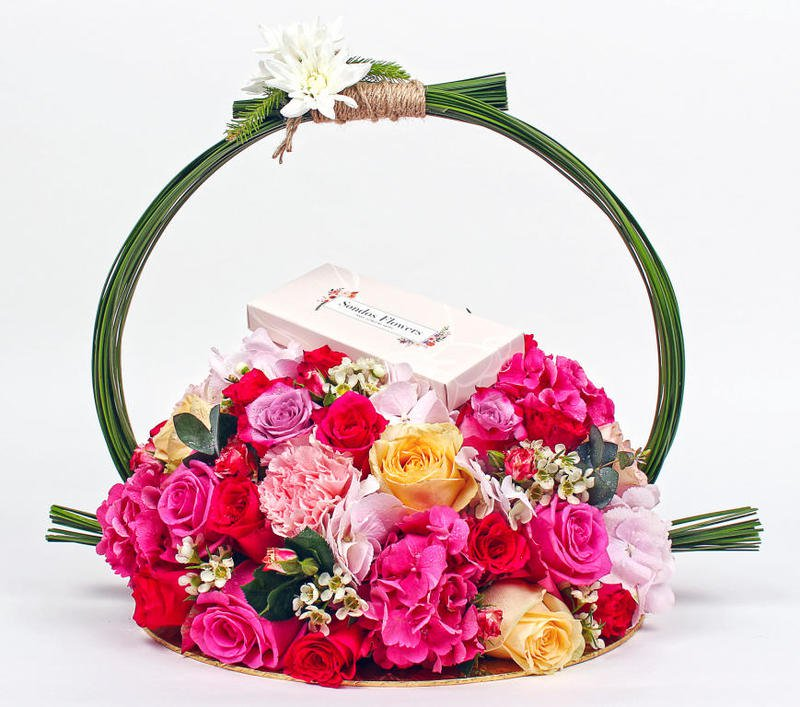 شكرا